Temperature and sample dependence of spin echo in SiC
Kyle Miller, John Colton,
Samuel Carter (Naval Research Lab)

Brigham Young University Physics Department

NSF Grant PHY1157078
Background: Defects in SiC
The goal is to use silicon carbide defects for quantum information purposes (qubits)
SiC is cheaper than diamond and can be grown on a lattice

Defects occur where a silicon atom is missing

Determine spin coherence time of electrons in defects
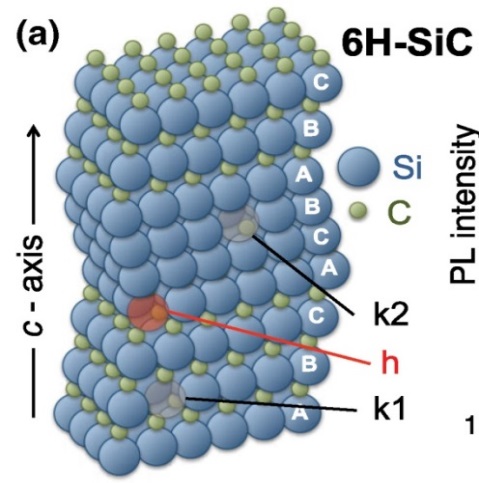 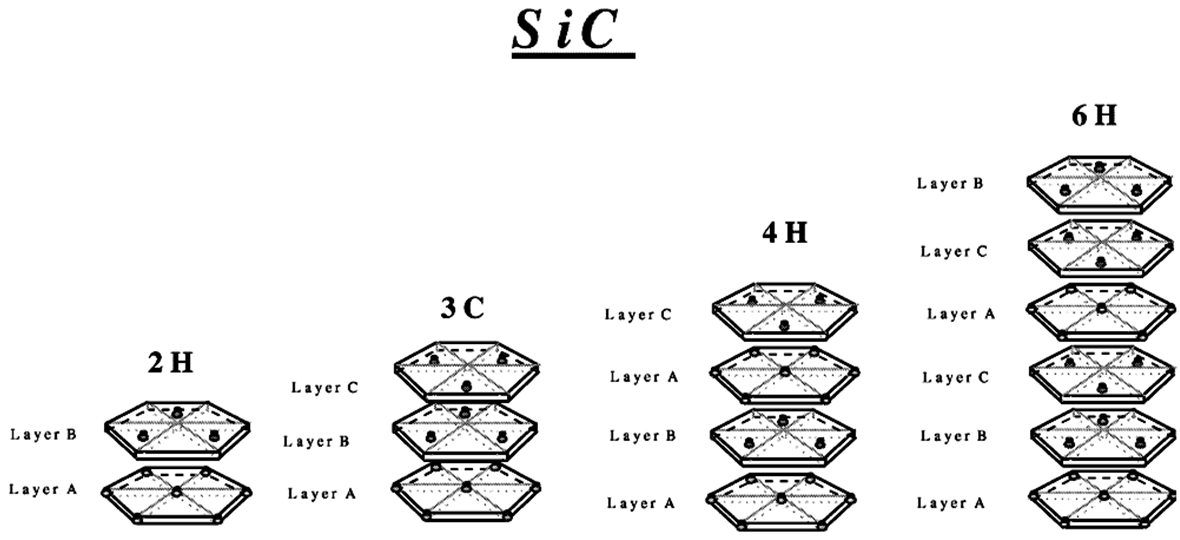 From Florian et al., “Advances in Ceramics - Synthesis and Characterization, Processing and Specific Applications“ (2011)
From Riedel et al., Phys. Rev. Lett. 109, 226402 (2012)
Background: Electron spins and ODMR
4H-SiC, S=3/2 system
4E
3/2
Metastable
doublet
1/2
ms=+3/2
optical
Energy
ms=+1/2
Non-radiative
2D
ms=-1/2
4A
3/2
ms=-3/2
1/2
B
From Sam Carter
See P. G. Baranov et al., Phys. Rev. B 83, 125203 (2011)
Laser promotes electrons to higher energies
Non-radiative transition causes the ms=1/2 state to populate faster
Microwaves equalize spin populations, causing a decrease in the observed photoluminescence (PL)
Experimental Setup
Coupling loop is made from the inner conductor of the coax
Sample placed directly on the copper cold finger
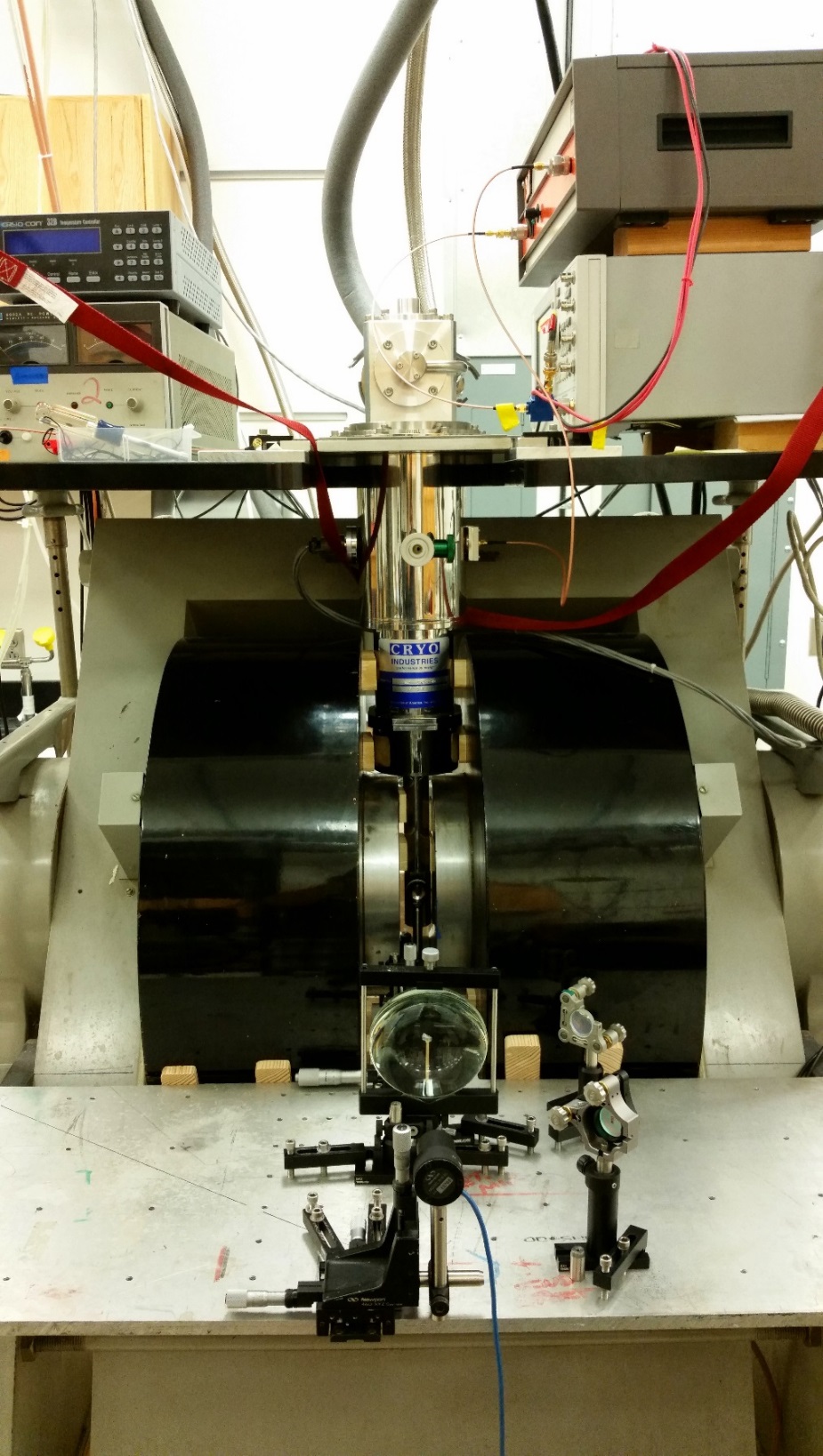 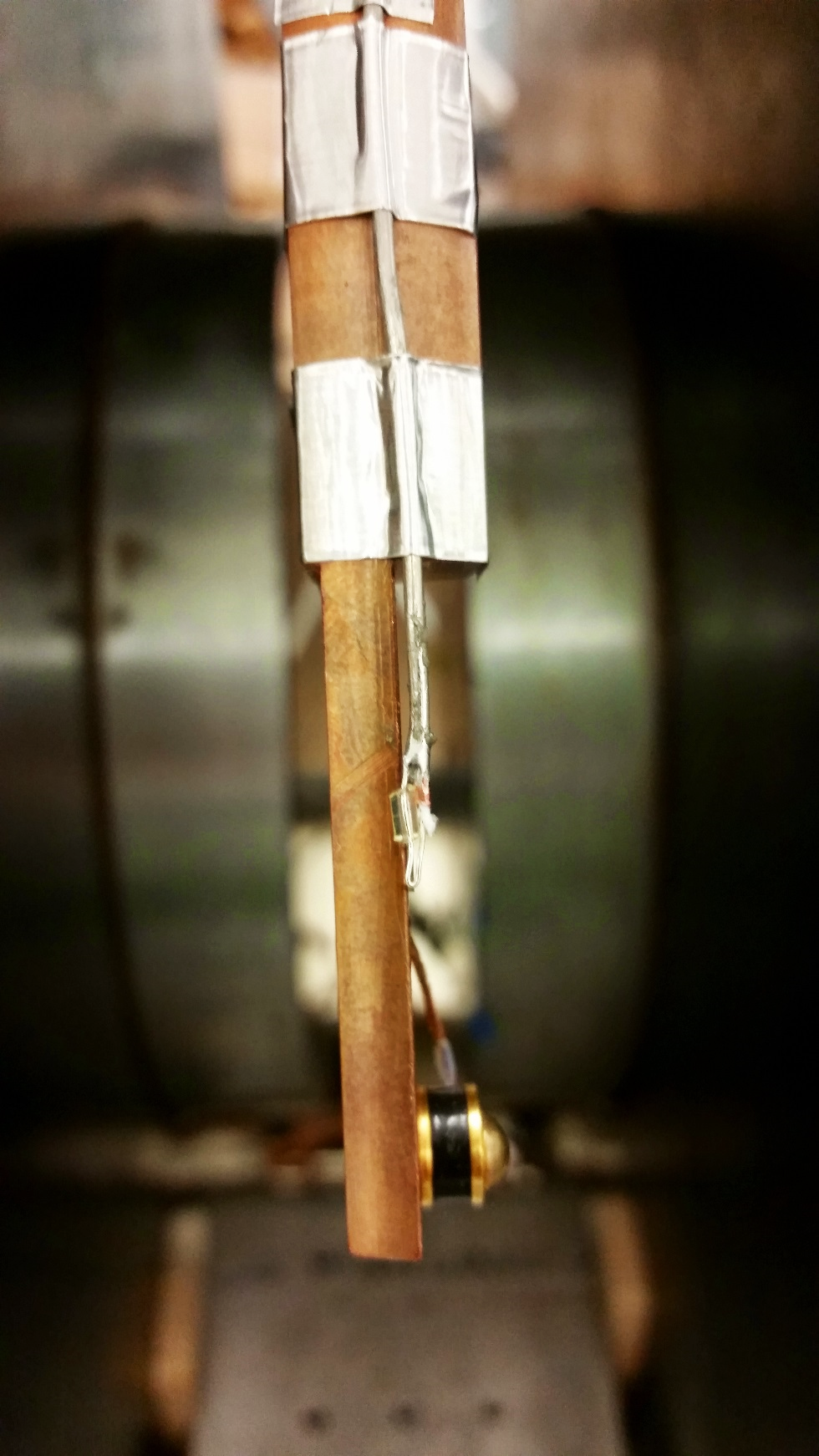 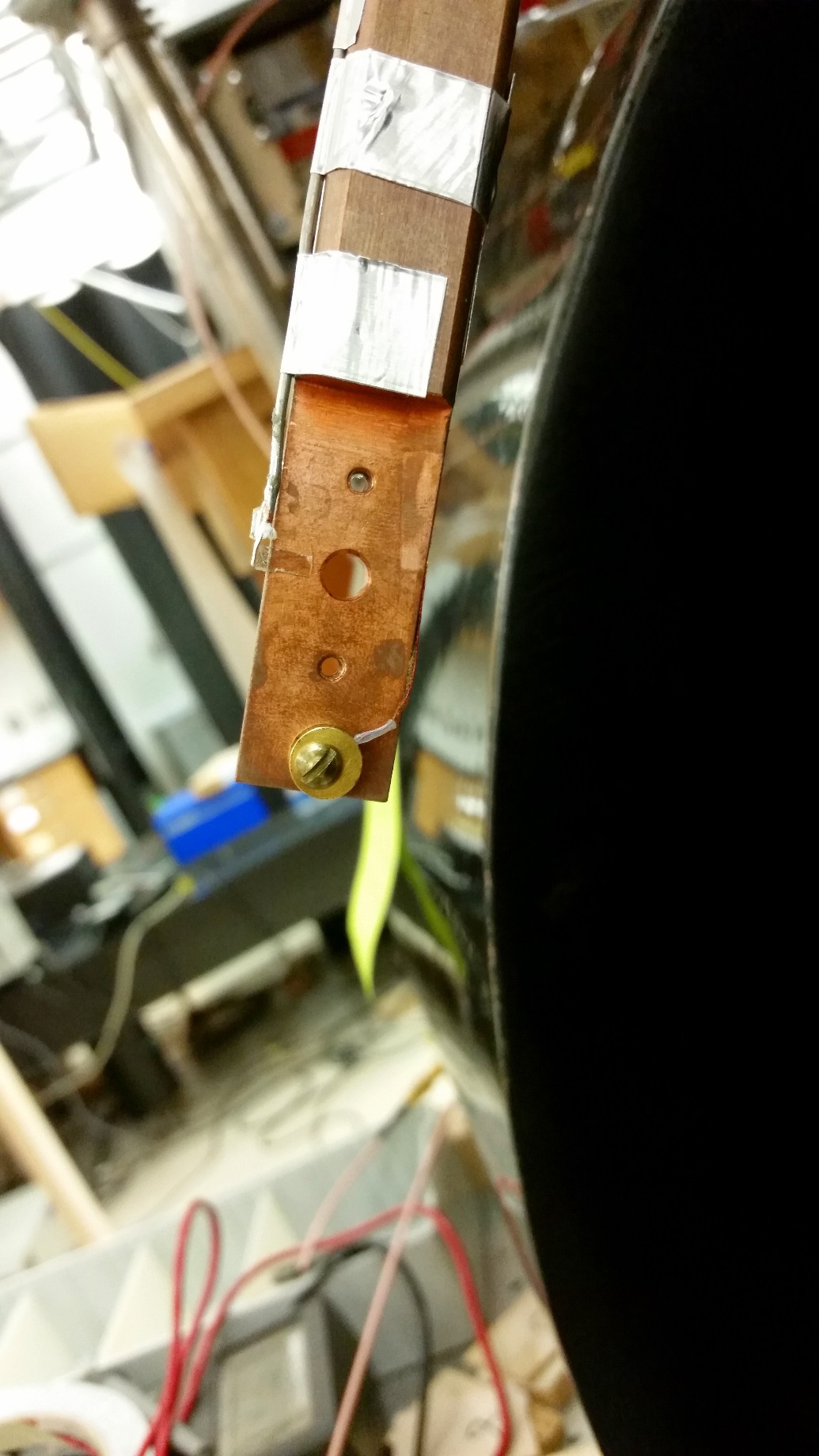 Laser
SiC
Bµwave
B0
Towards table
(schematic rotated from photo)
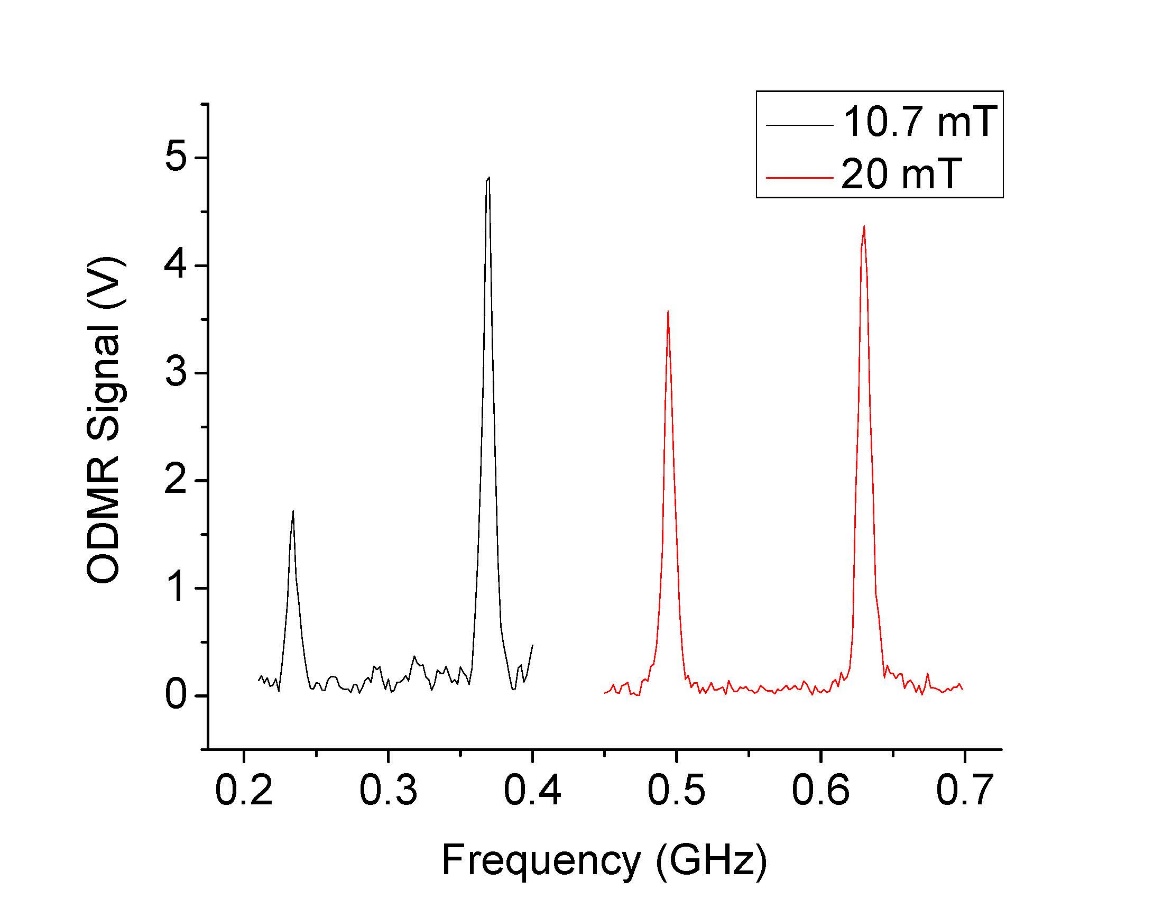 ODMR
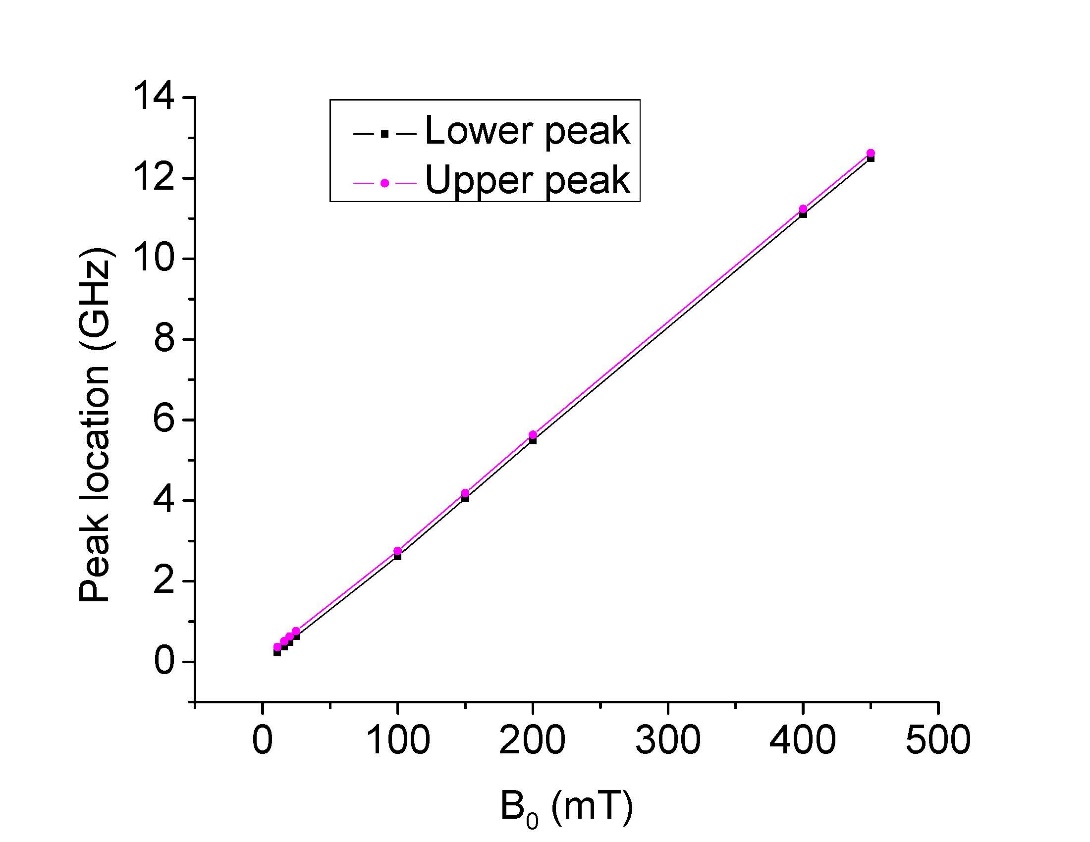 % ODMR
Measure of the percent change in the PL when at resonance
Better SNR with lower temperature because of larger % ODMR.
Rabi oscillations
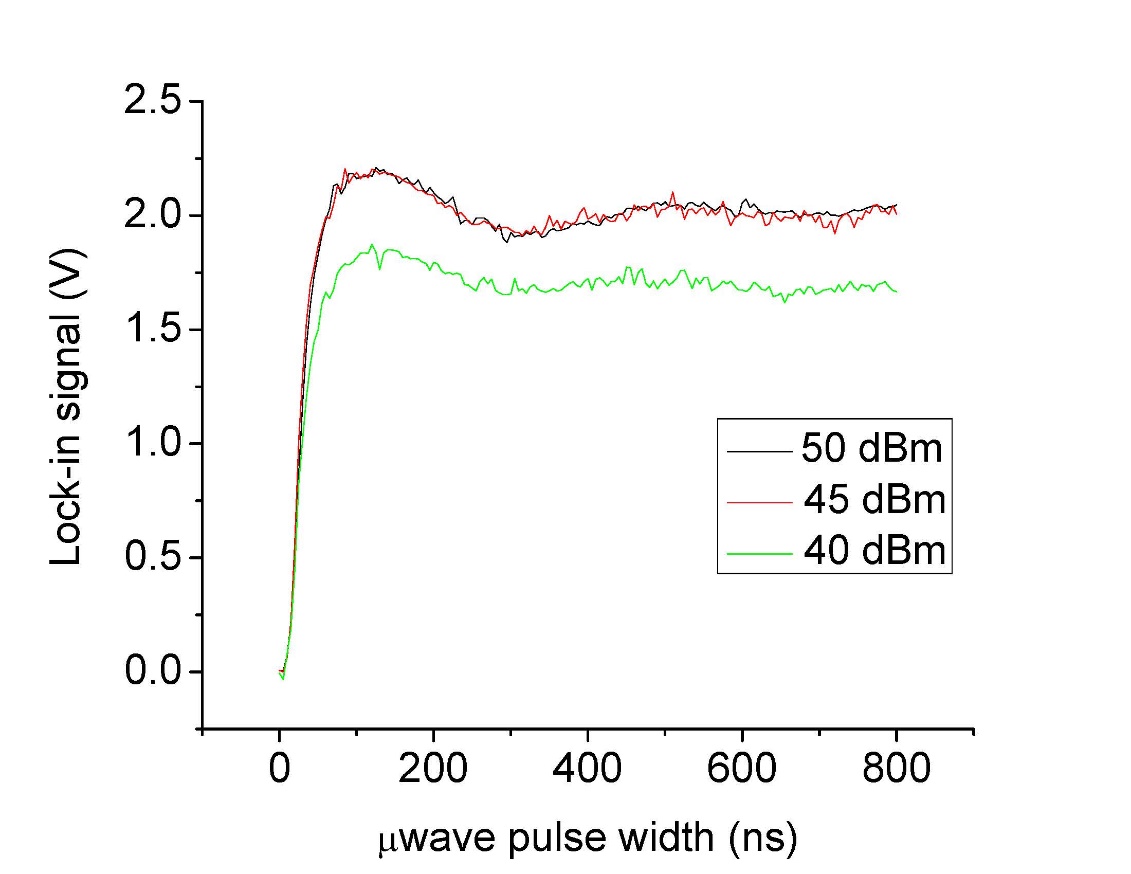 5 µs
Vary length
(0 – 1000 ns)
250 MHz
1 µs
Laser
Laser
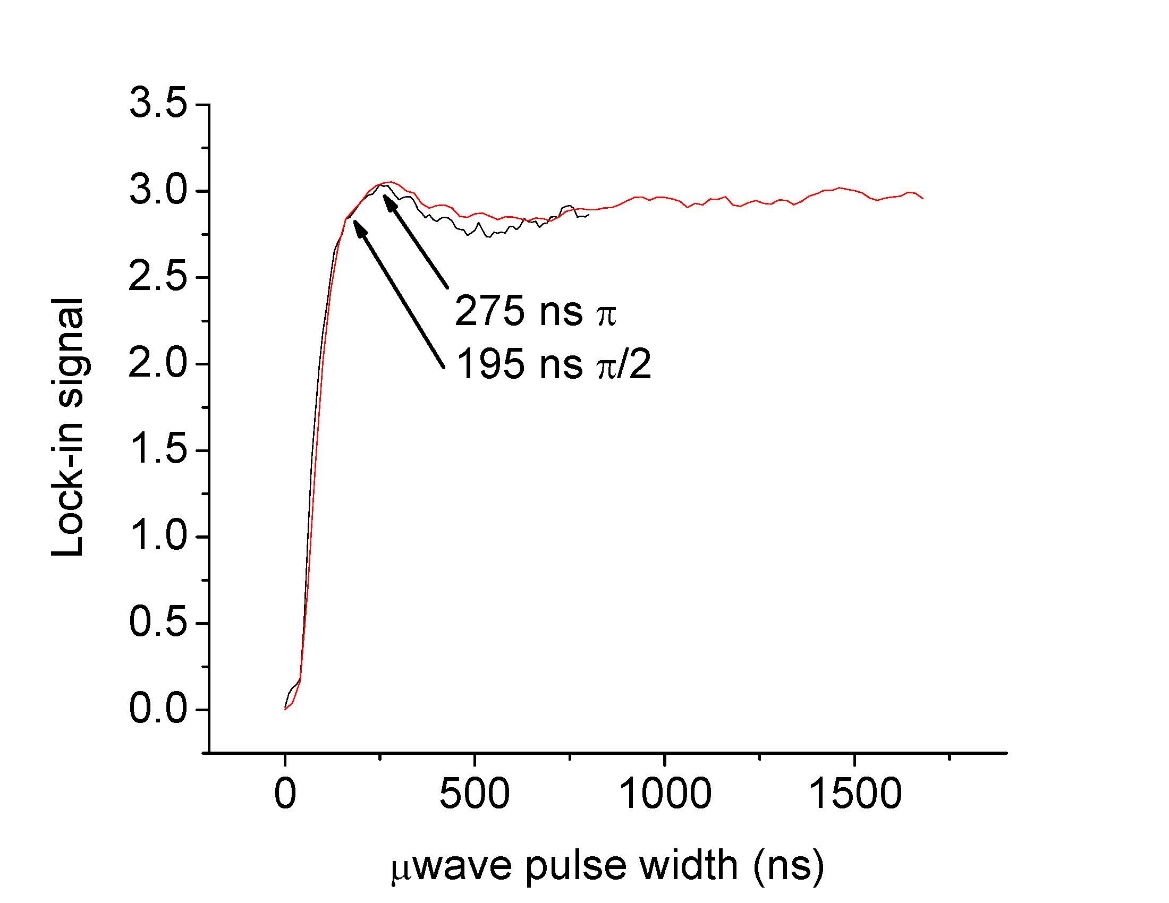 207 MHz
Spin echo
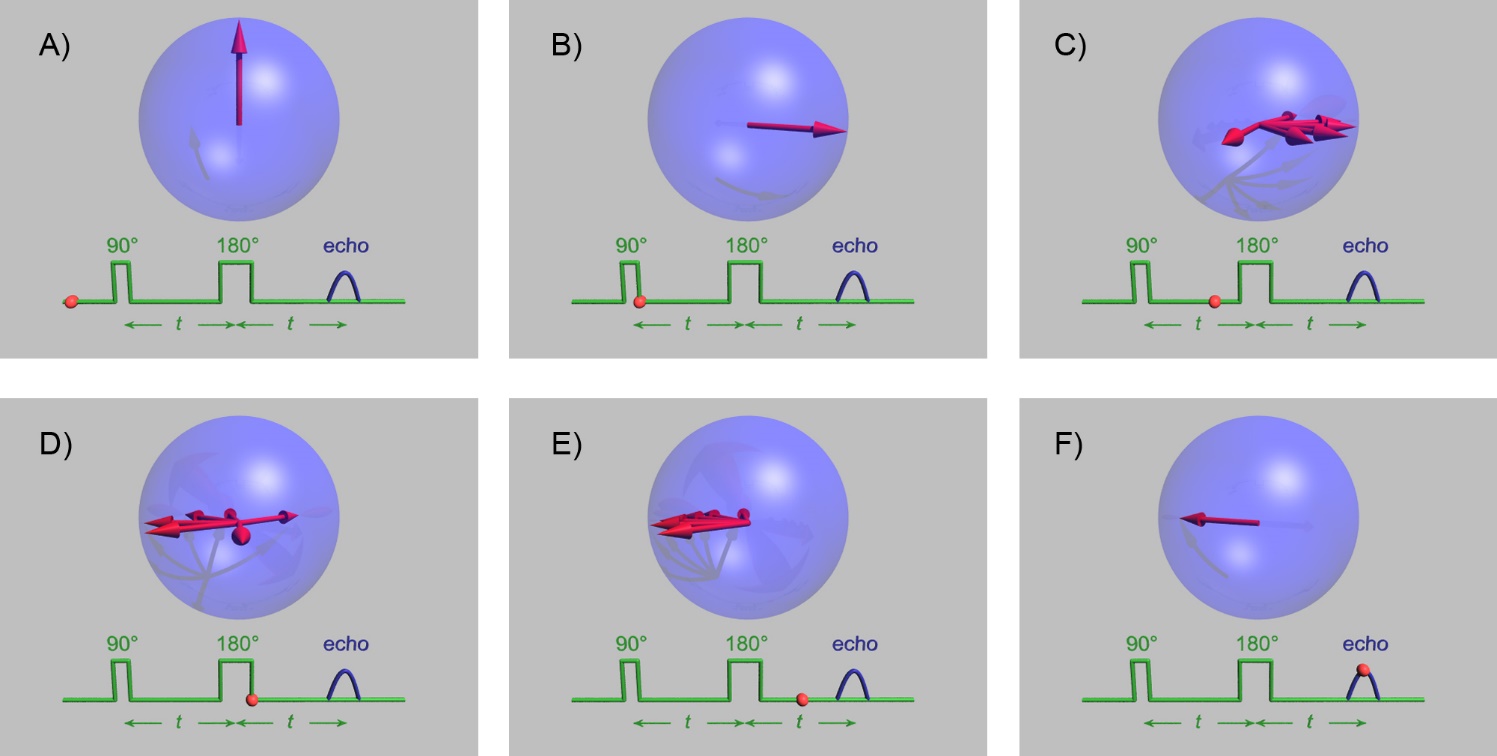 20 µs
2 µs
Laser
Laser
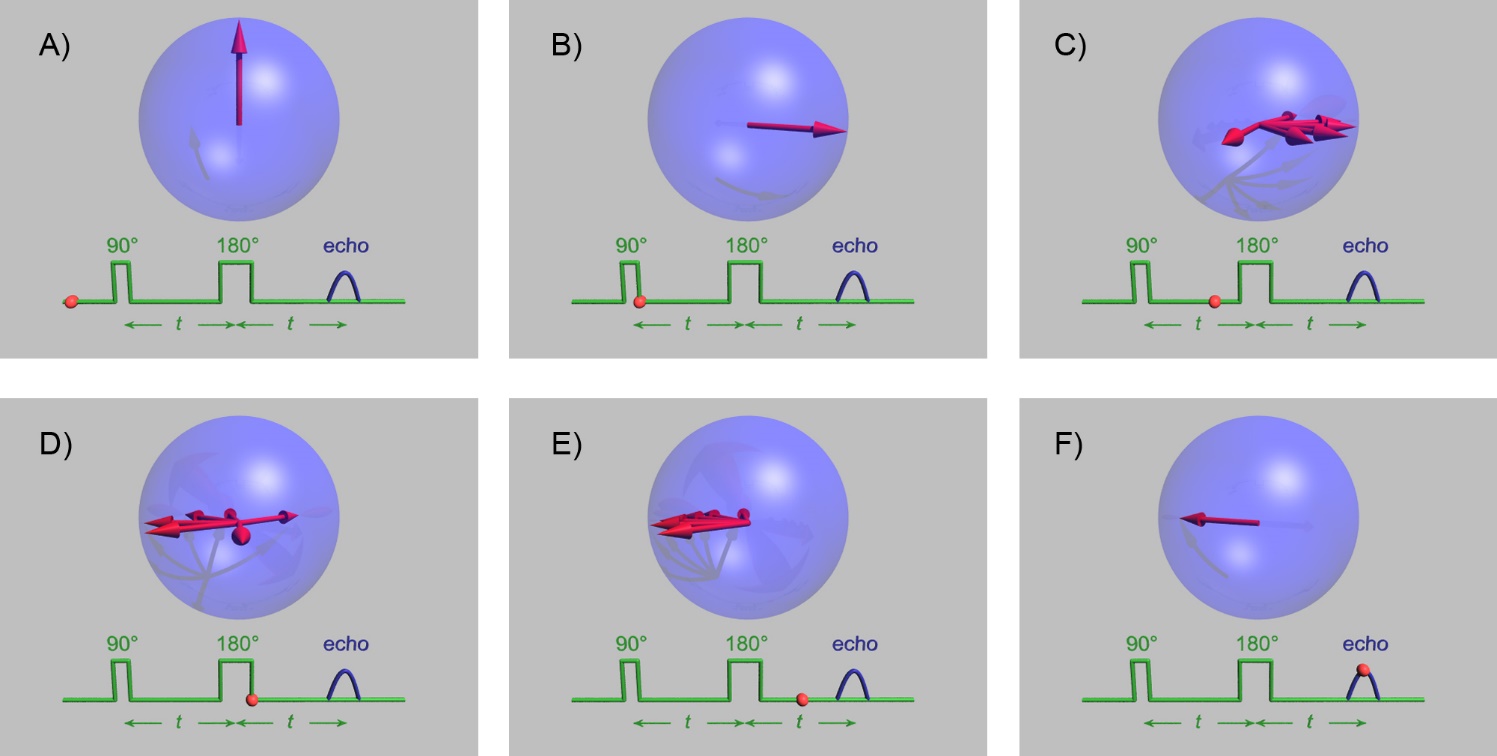 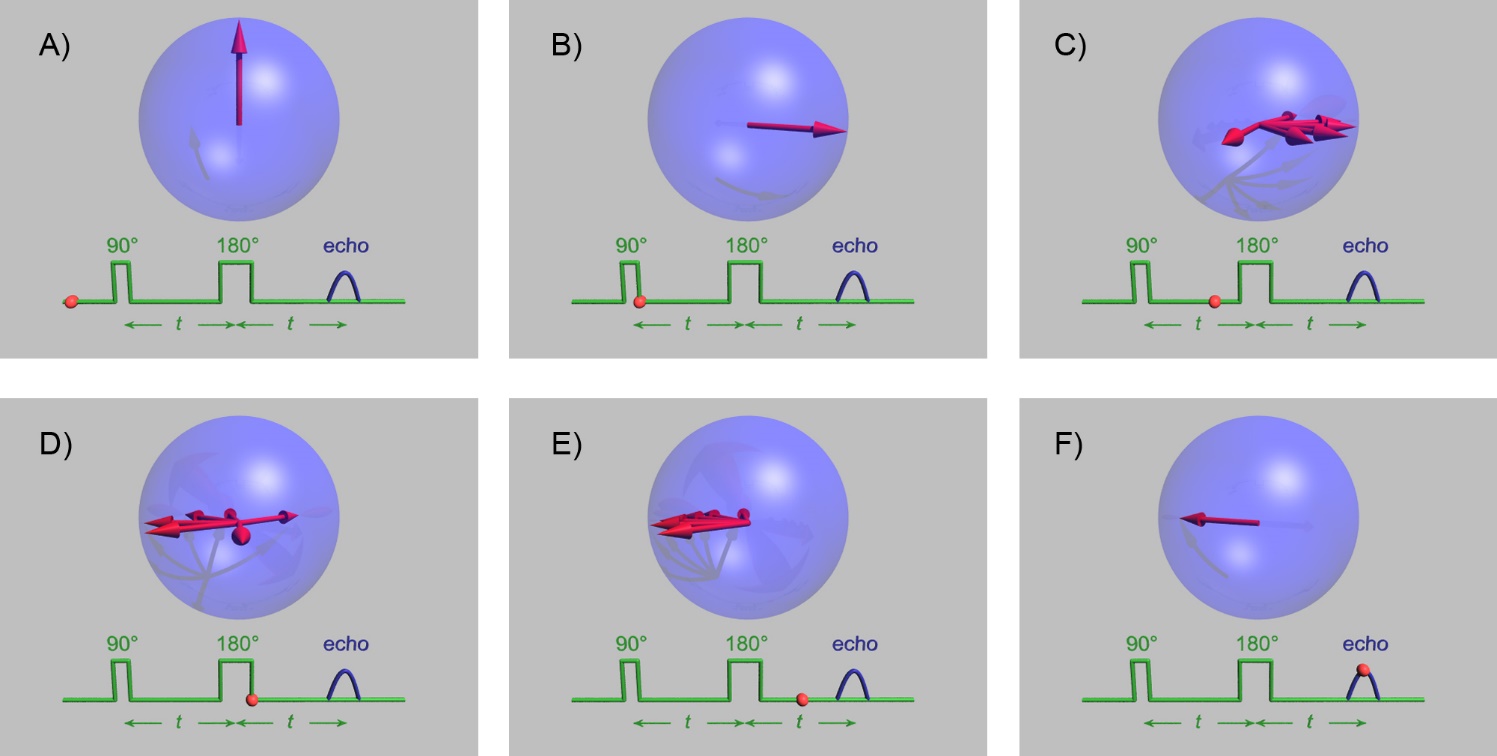 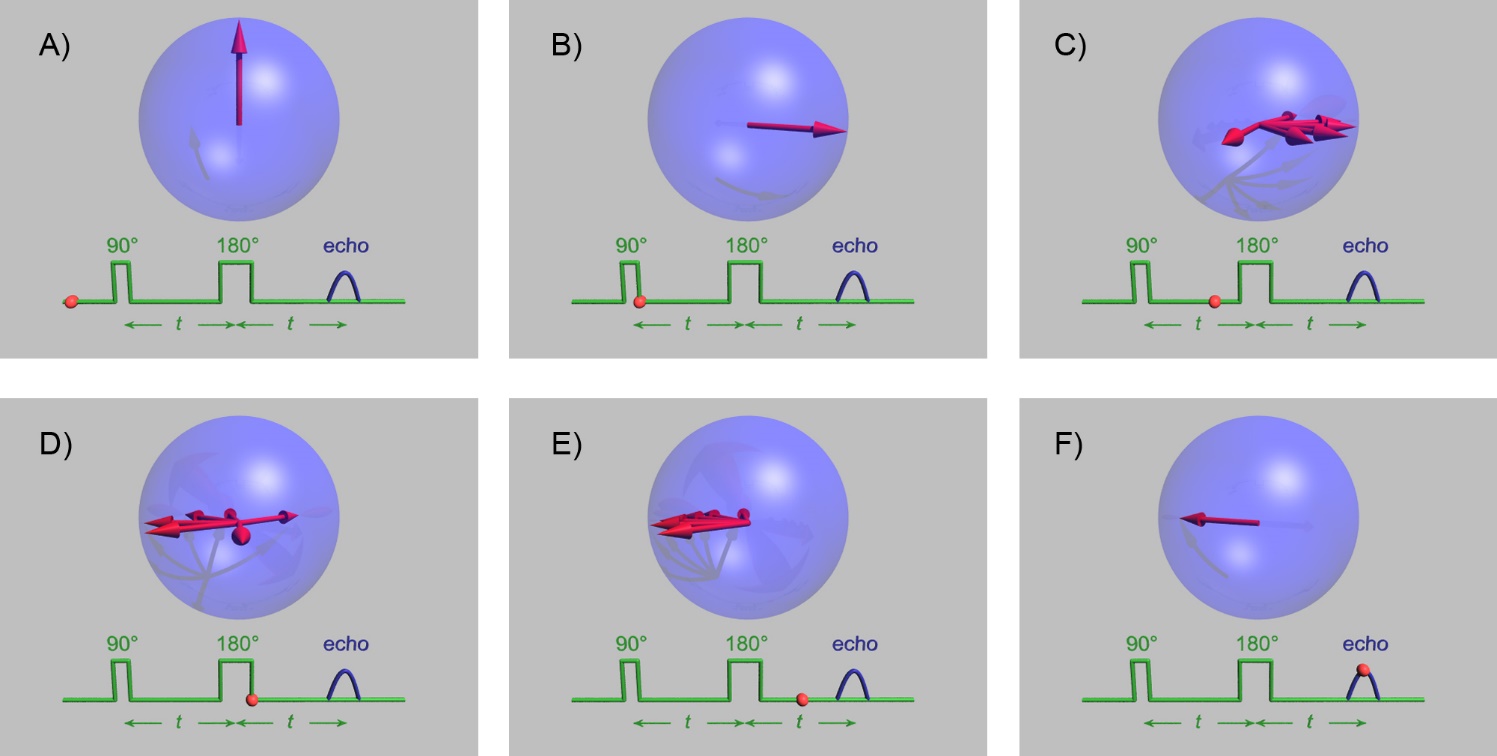 See video
"HahnEcho GWM" by GavinMorley - Gavin W Morley. Licensed under Creative Commons Attribution-Share Alike 3.0 via Wikimedia Commons - http://commons.wikimedia.org/wiki/File:HahnEcho_GWM.gif#mediaviewer/File:HahnEcho_GWM.gif
Spin echo data
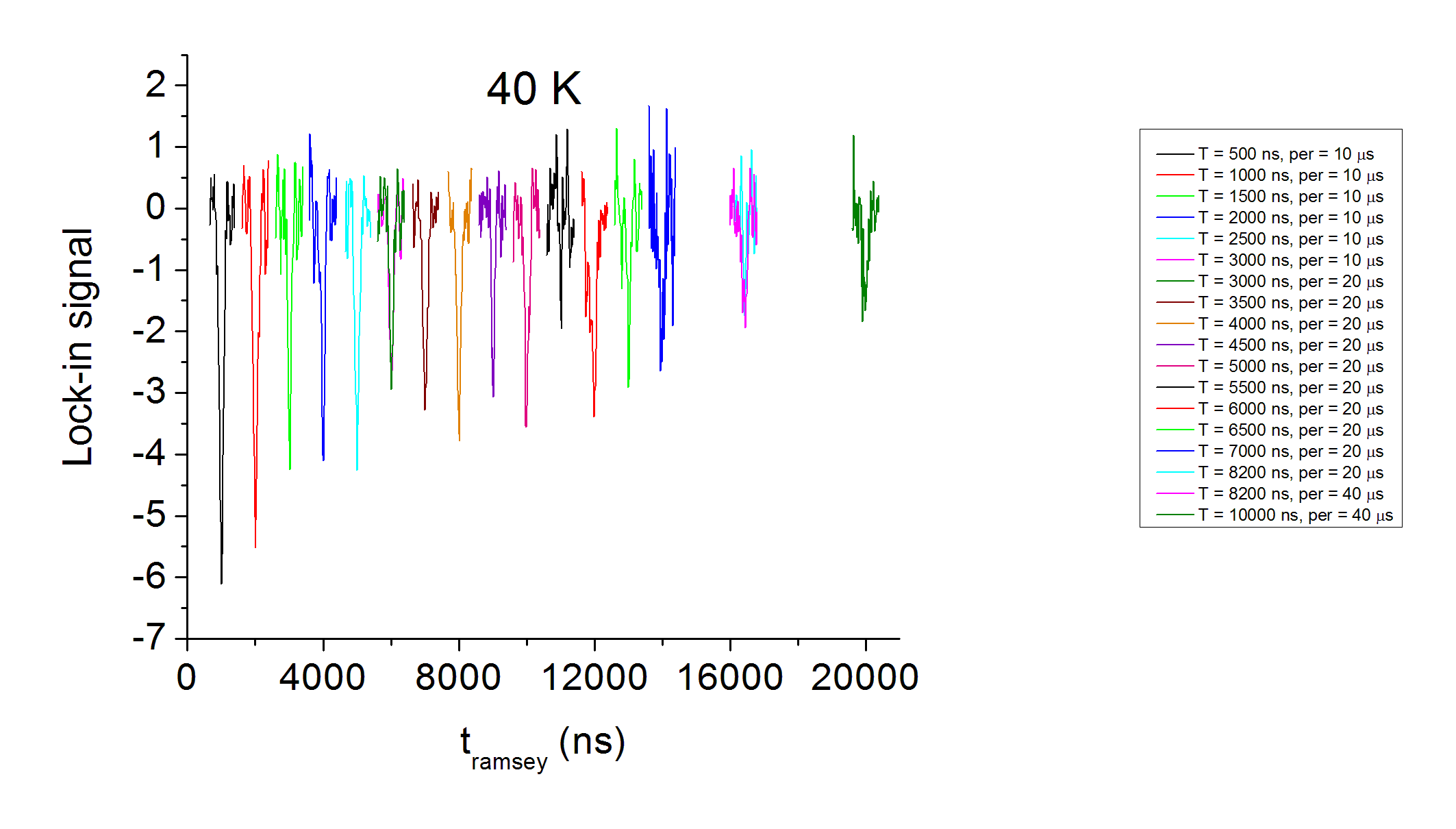 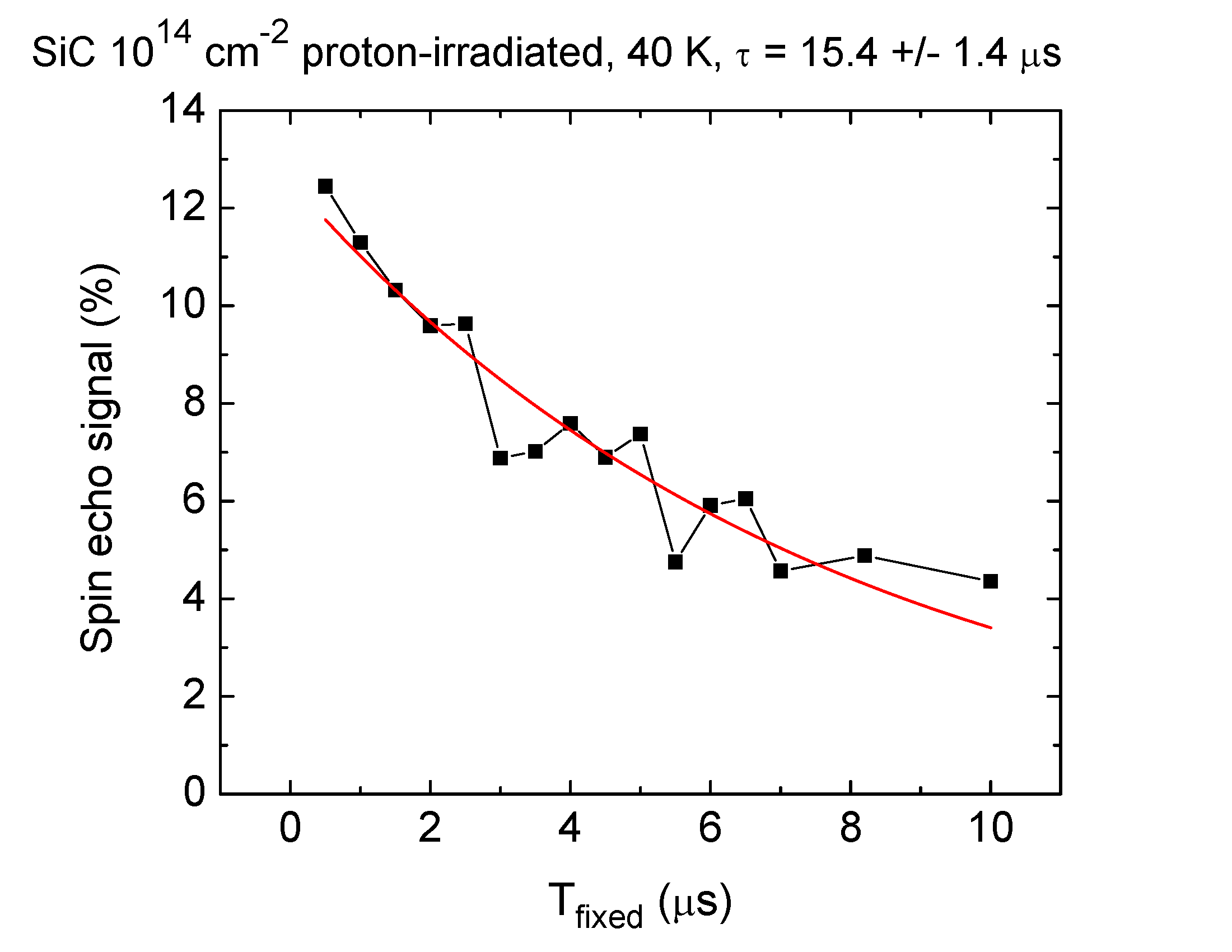 Calculating T2
Fitting the exponential decay of the spin echo signal gives T2
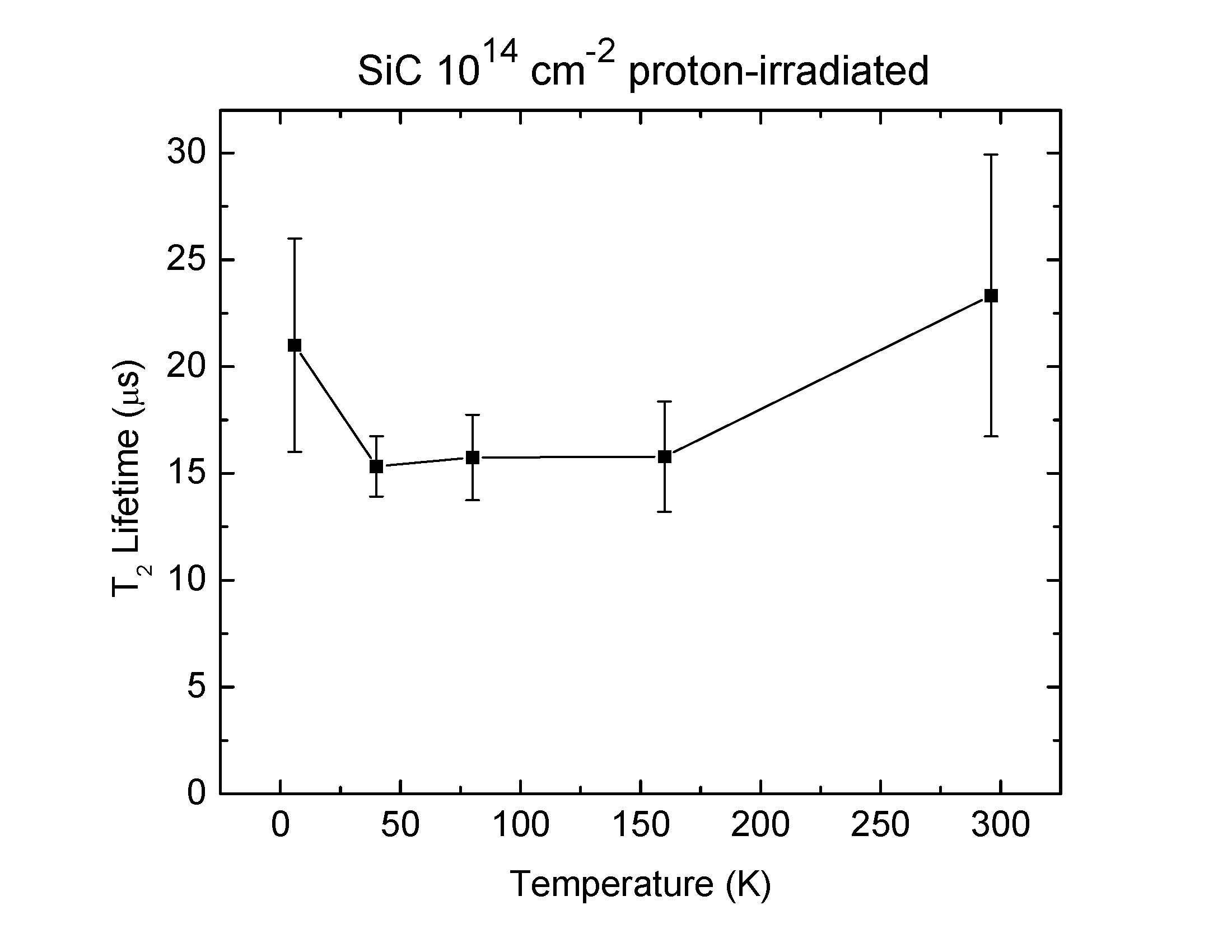 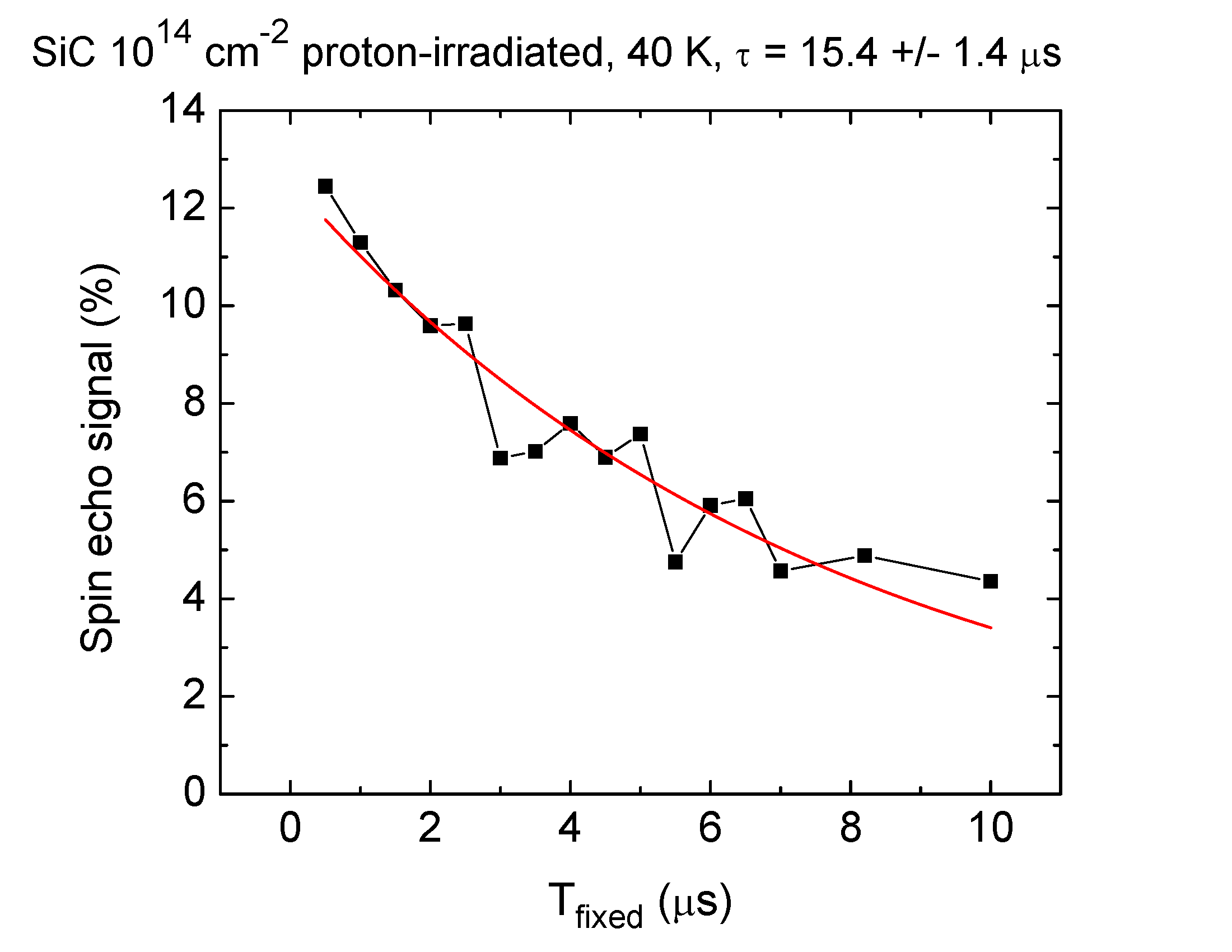 Summary of T2 Lifetimes
Lifetime appears to be independent of temperature, decreases with defect concentration
Samples with fewer defects have less PL (more noise), need more testing
Less noise at lower temps
Defect Concentration
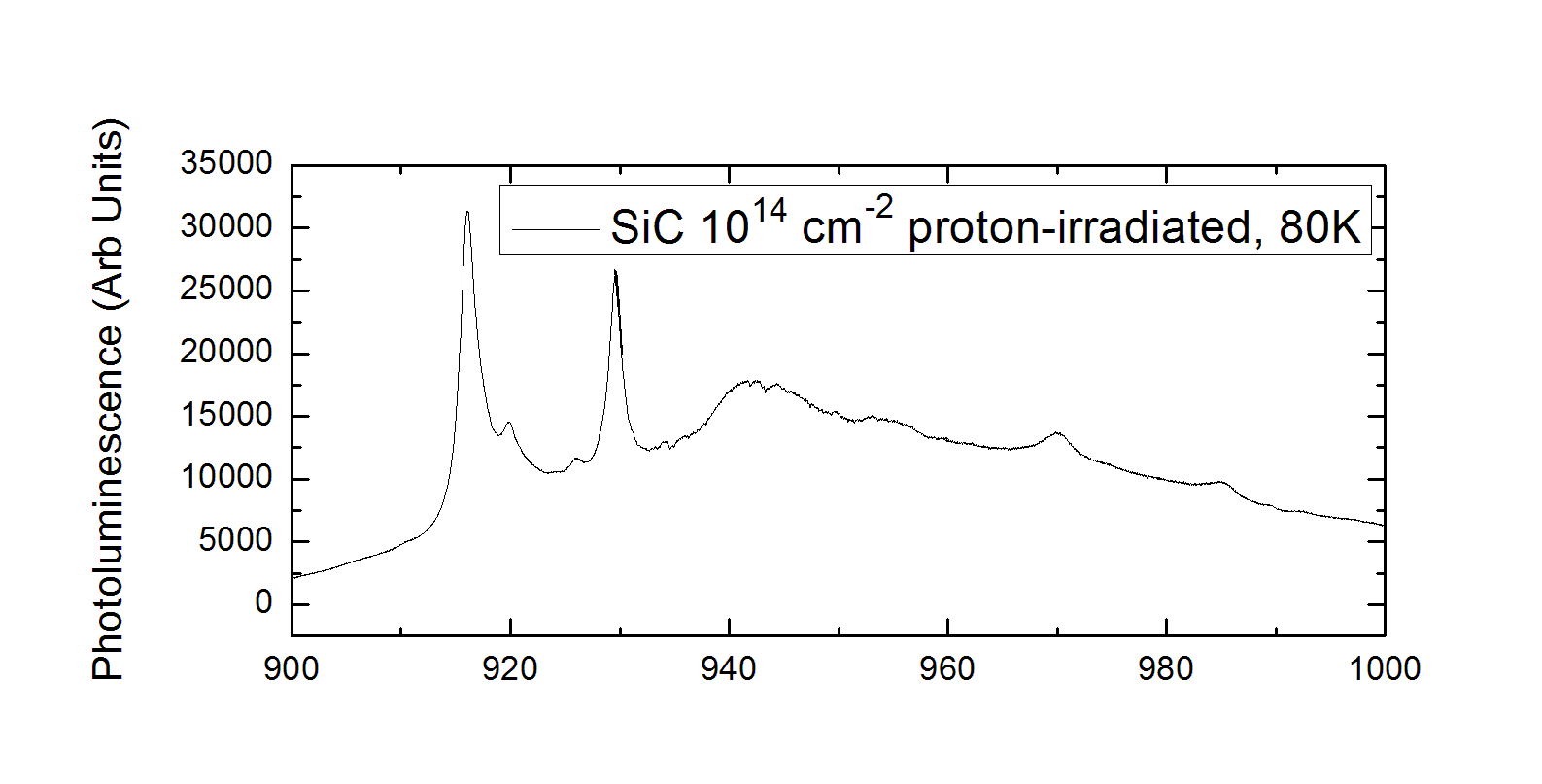 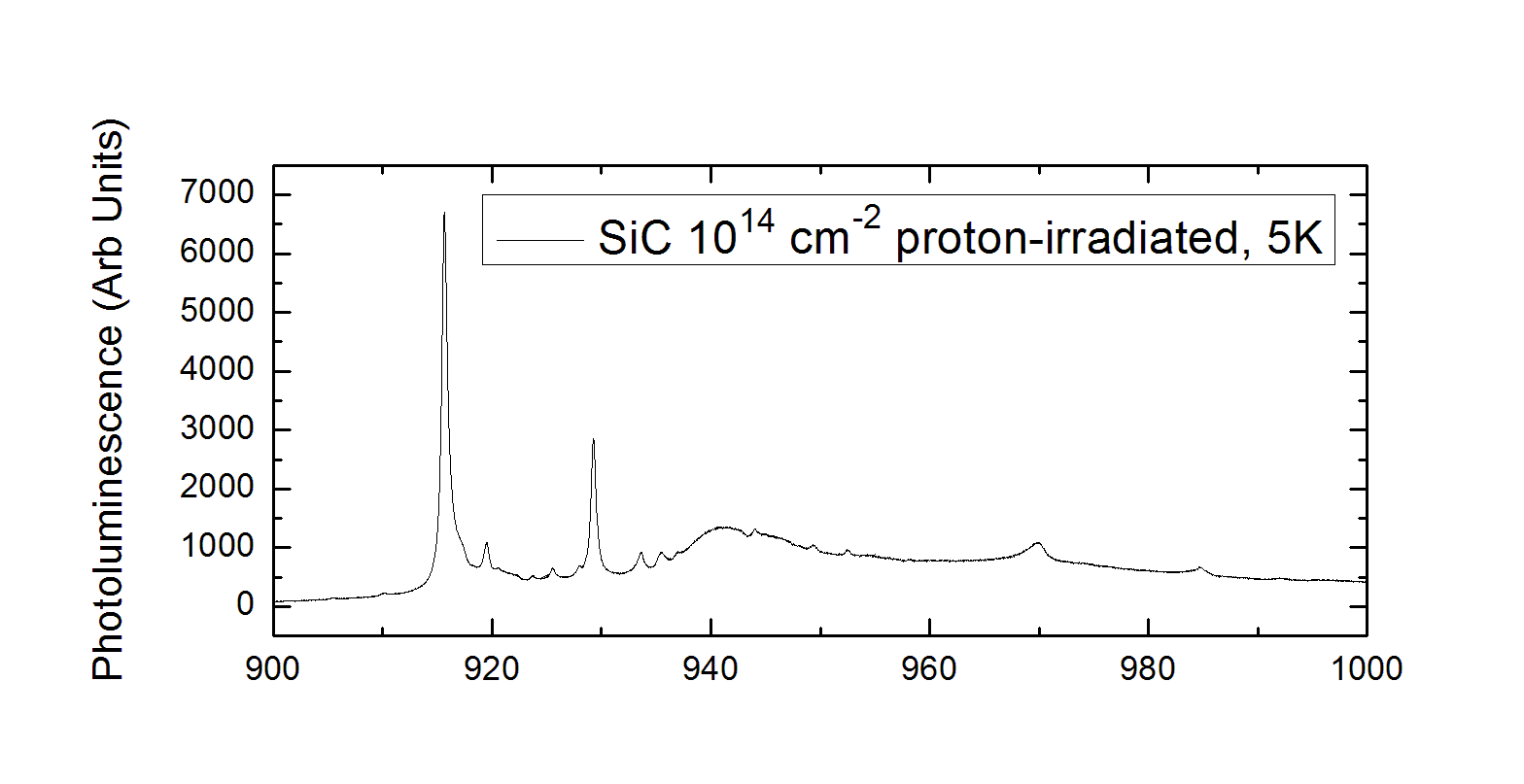 Nature of photoluminescence (PL) varies with temperature, defect concentration and type
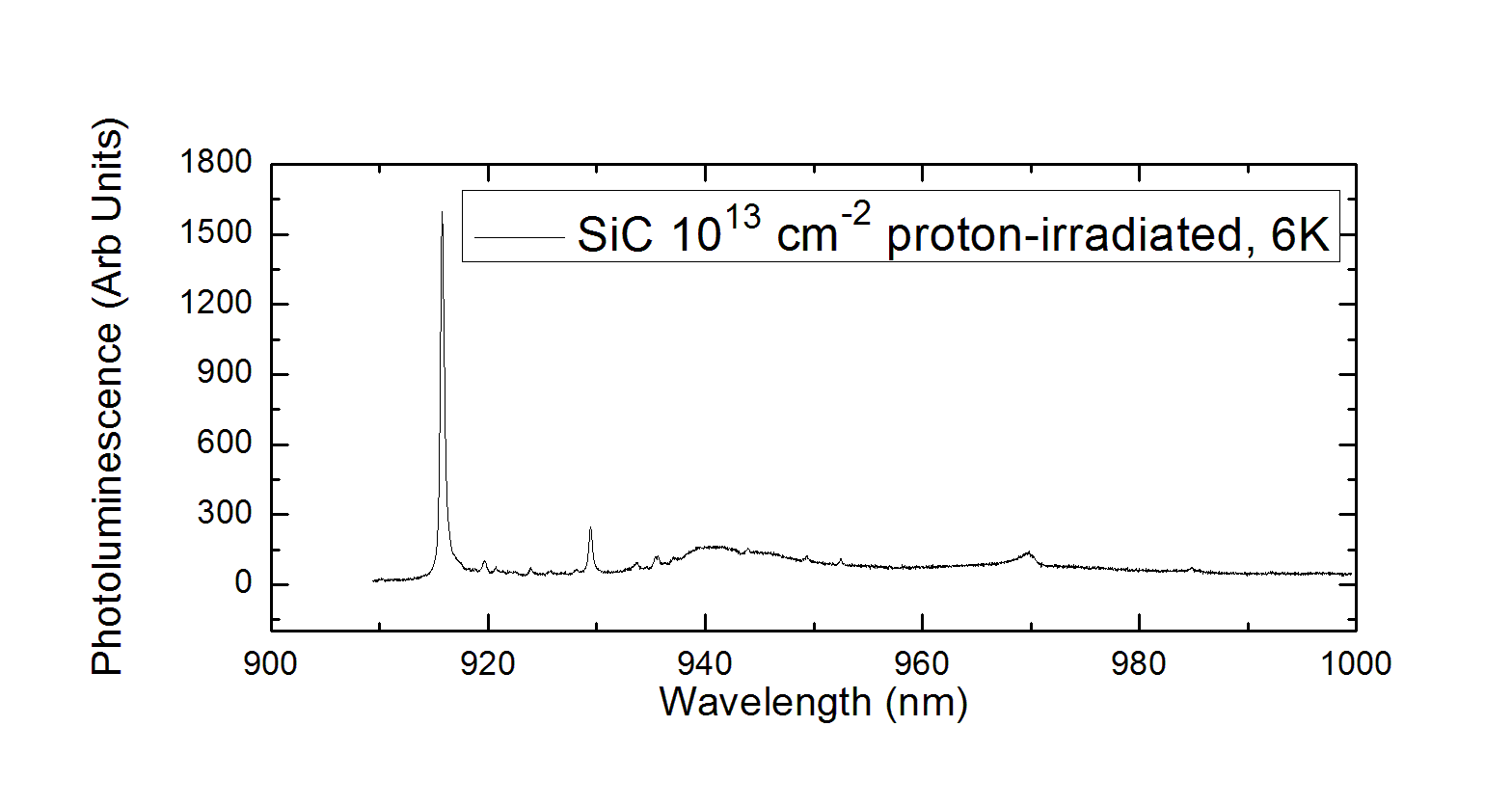 Electron-irradiated sample
Spin echo signal does not decay within our available measurement time
Lower bound of τ > 40 µs
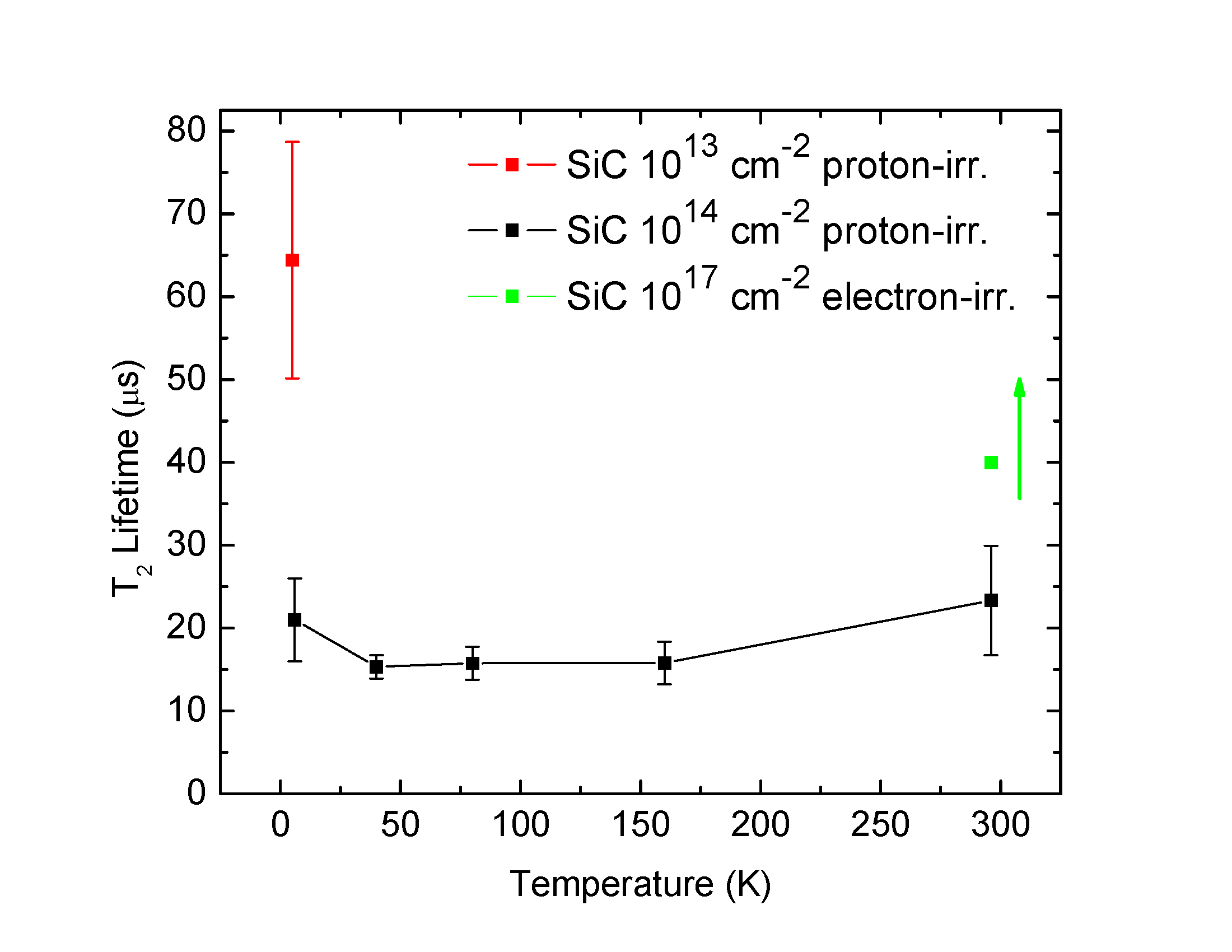 Summary
Spin coherence time
1013 cm-2 proton-irradiated ≈ 64 µs (6 K)
1014 cm-2 proton-irradiated ≈ 16 µs (5-296 K)
1017 cm-2 electron-irradiated > 40 µs (296 K)
Is this long?
Typical lifetimes are 10-100 µs for SiC
Can we get longer?
Maybe with defect concentration and/or type
What is the limiting factor on the lifetime?
Future work
Try electron-irradiated samples with varying defect concentrations
Experimental Setup
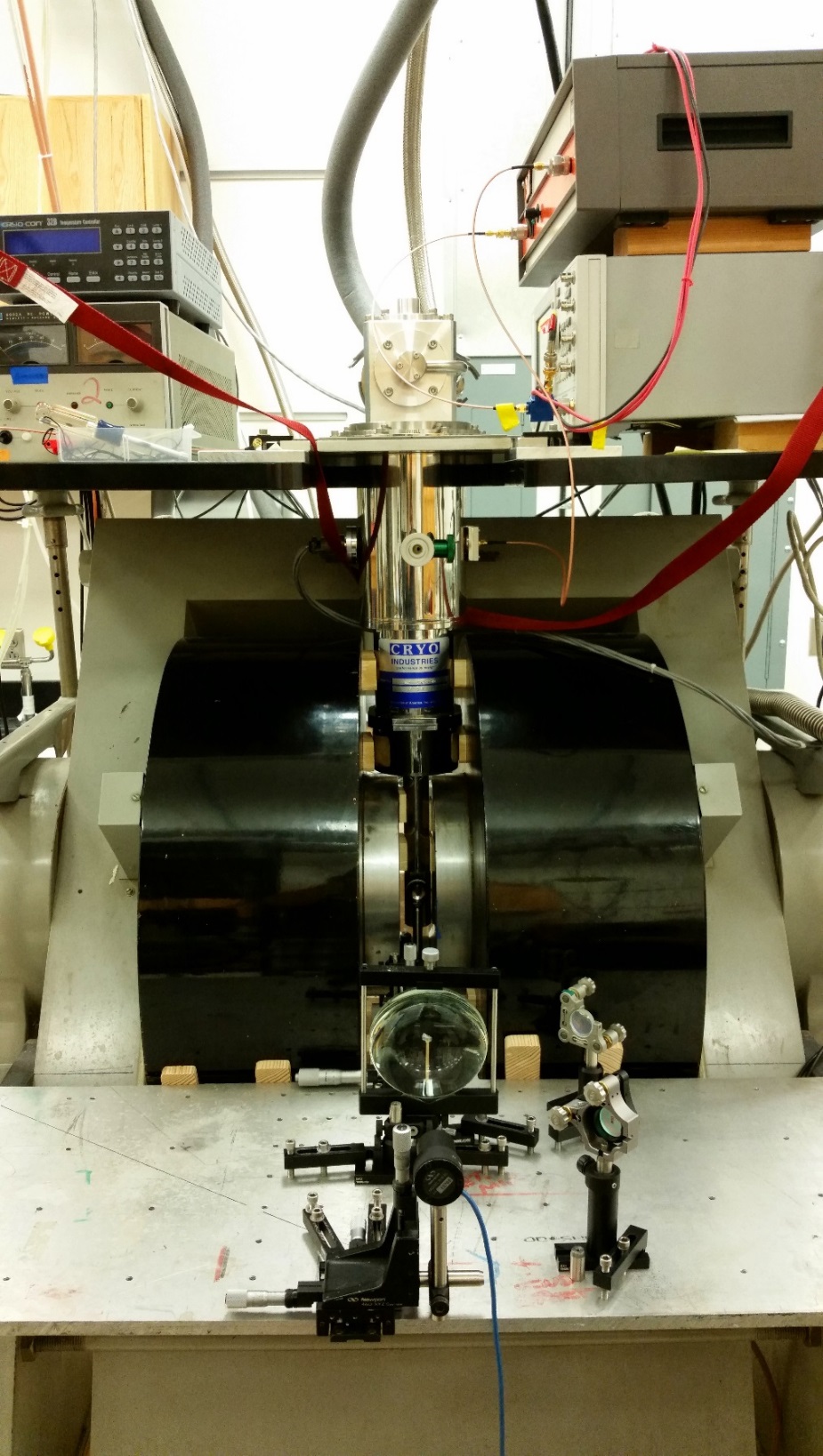 Cryostat
Temperature = 5 – 296 K
B0 up to 1.36 T
Microwaves at 25 W
870-nm laser at 0.7 W
µwave
source
Electro-
magnet
Laser
SiC
Bµwave
B0
Maximizing microwave power
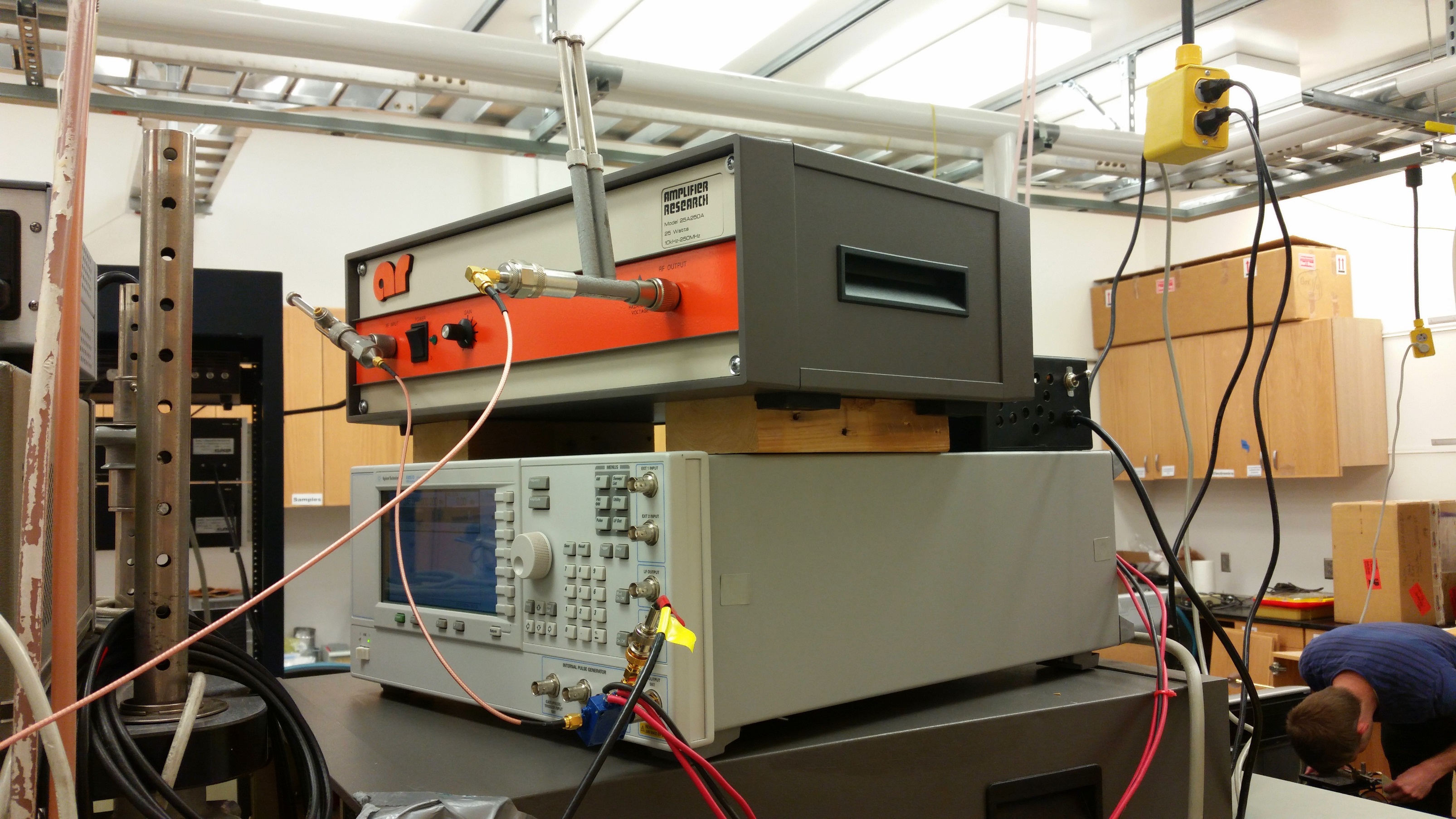 Stub tuners, or “slide trombones”, help tune standing wave patterns
They match the impedance of the loop for maximum radiation output
Double stub
Single stub
ODMR – Microwave power
Increased response with increased microwave power
Width also increases
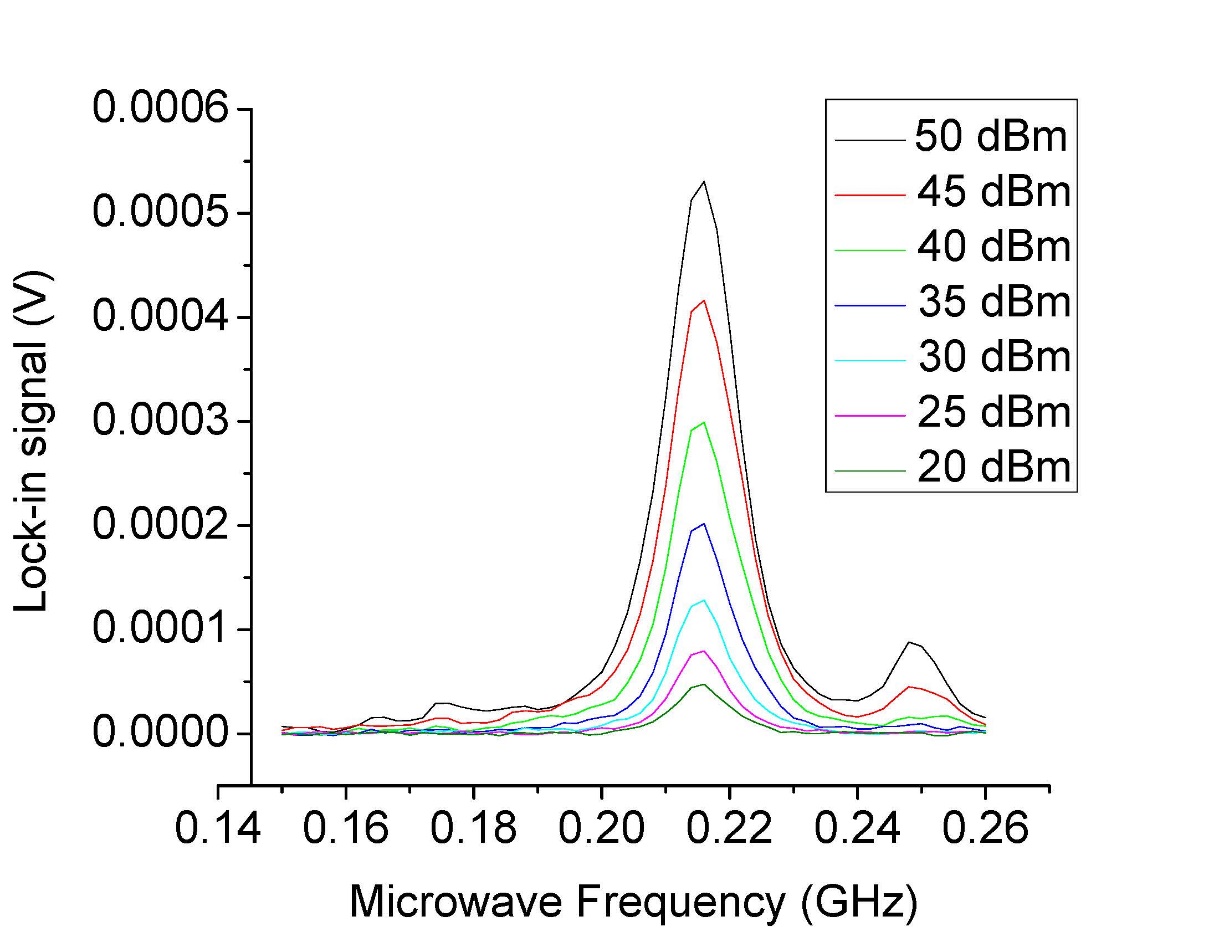 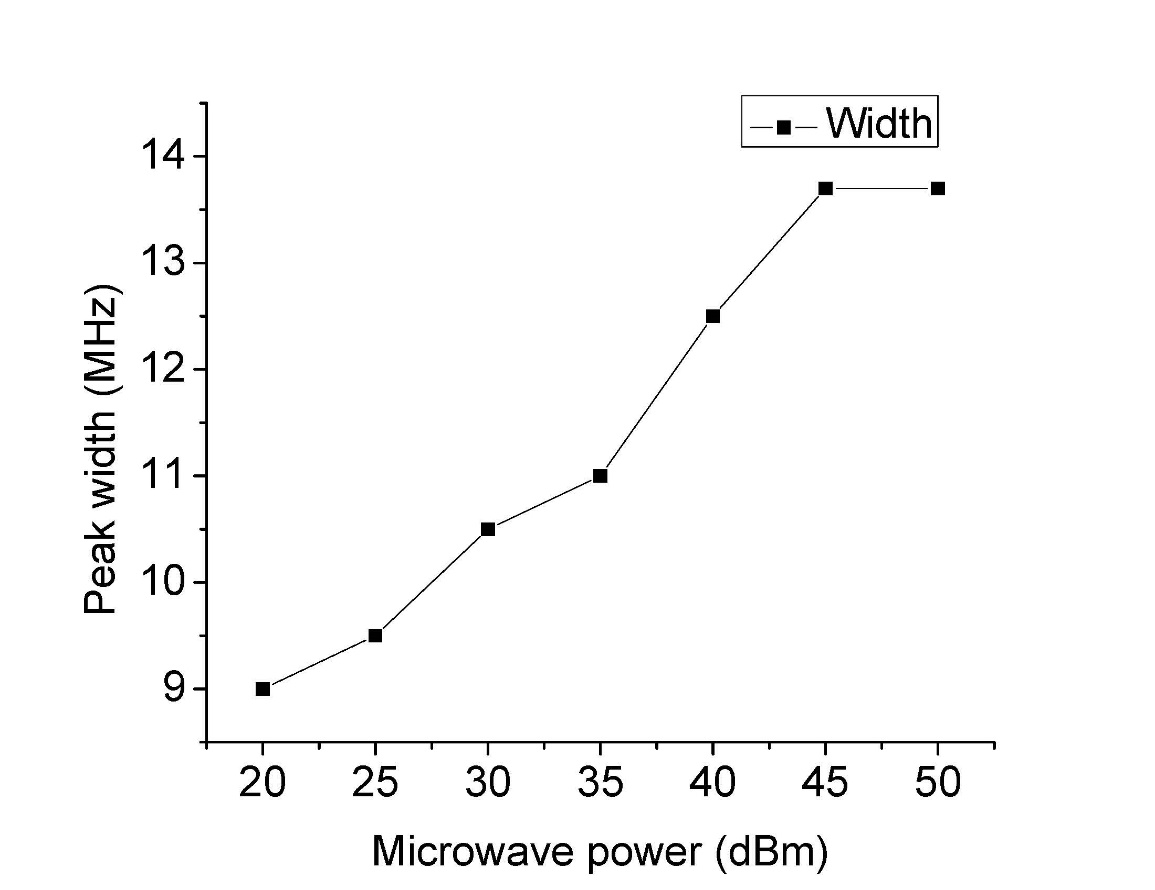